ABC Party!!!
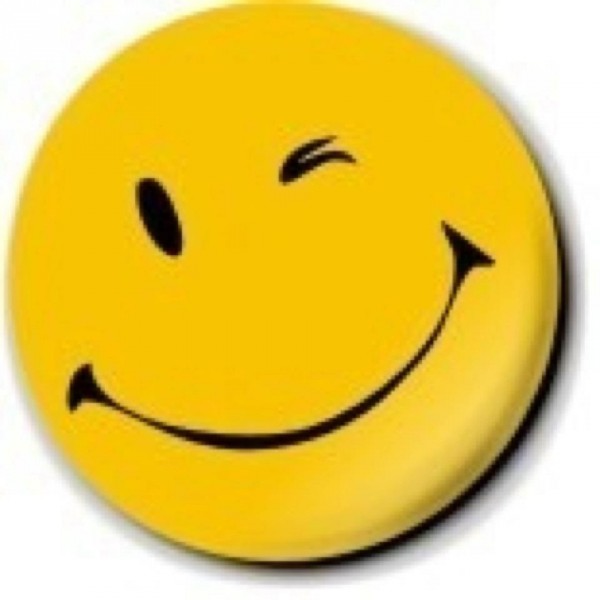 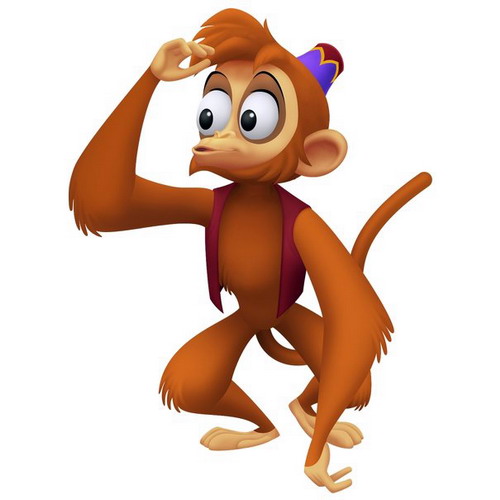 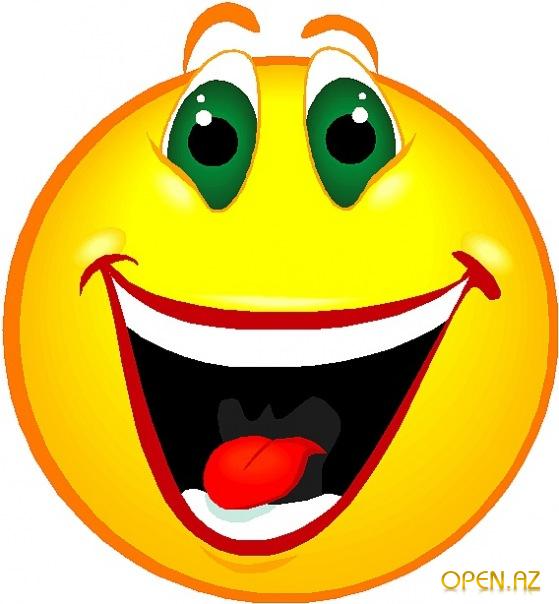 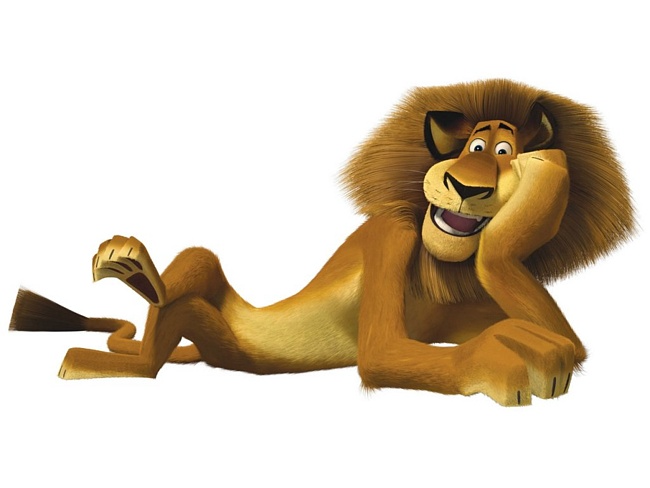 Be my friend!
Hello! What’s your name?
Hello! Come and play
Hello! Don’t be shy
Come and be my friend.
Let’s run and jump and ride our bikes
Kick a ball and fly our kites
Watch TV and stay the night
Come and be my friend!
A B C D E F G
 H I J K   LM N O P Q R S T U V WX W Z
A B C D E F G H I J K
L M N O P
Q R S T U V
W X Y and Z
Now you know the ABC
Want you come 
And sing with me!